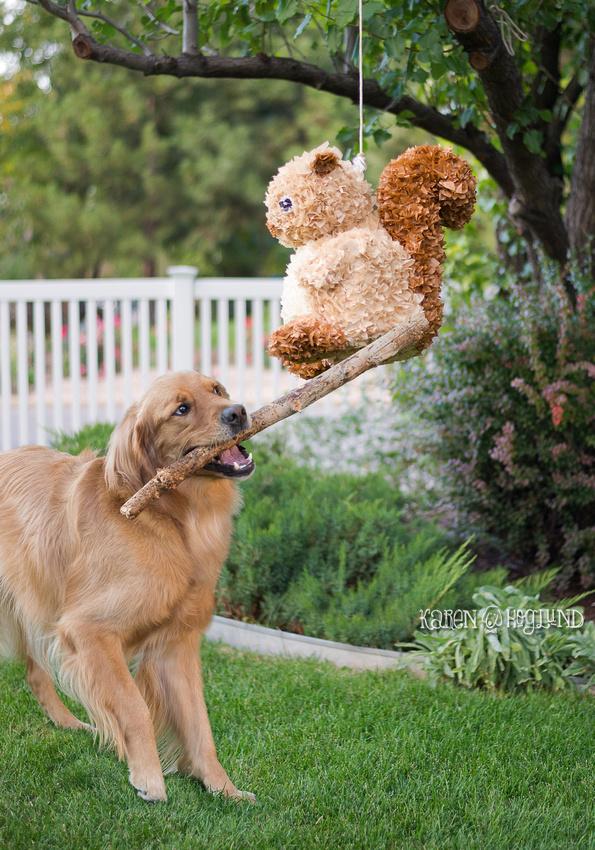 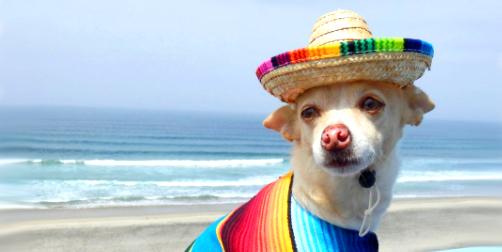 Latin American Culture
By Kiana Arabian & Janae Huynh
Intro
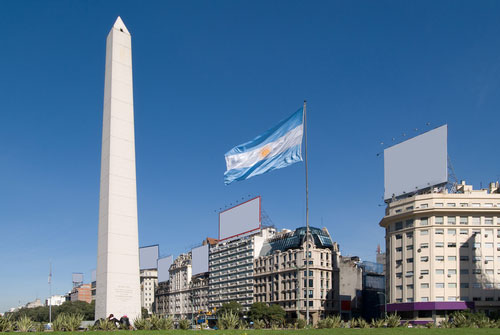 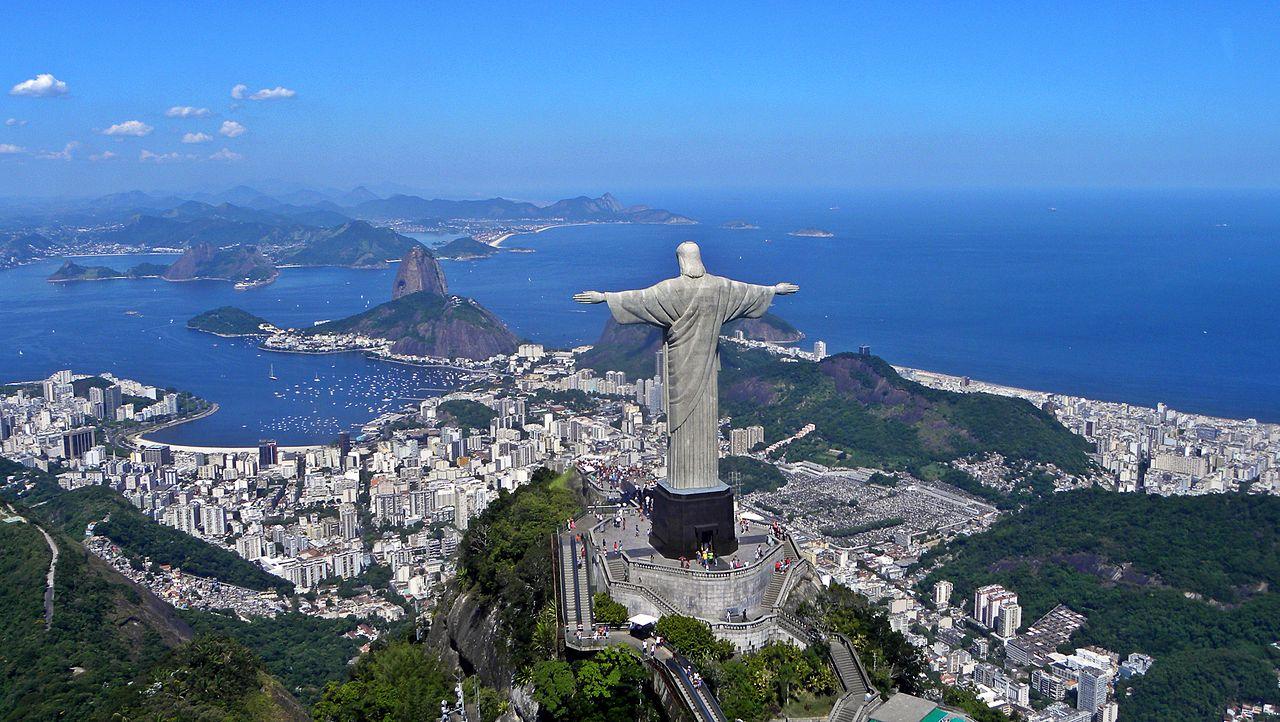 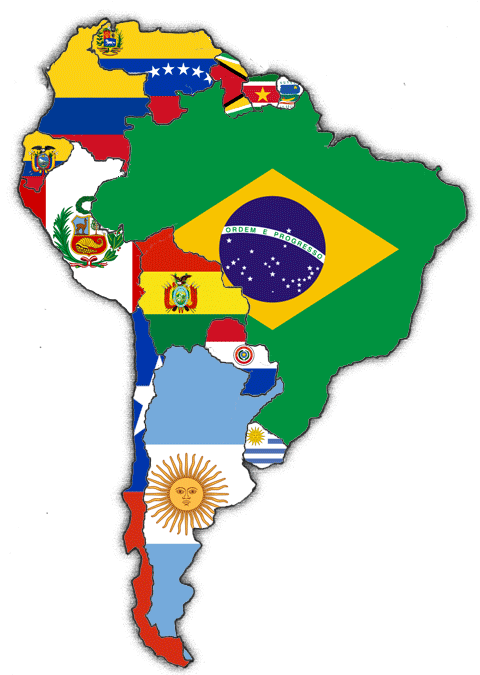 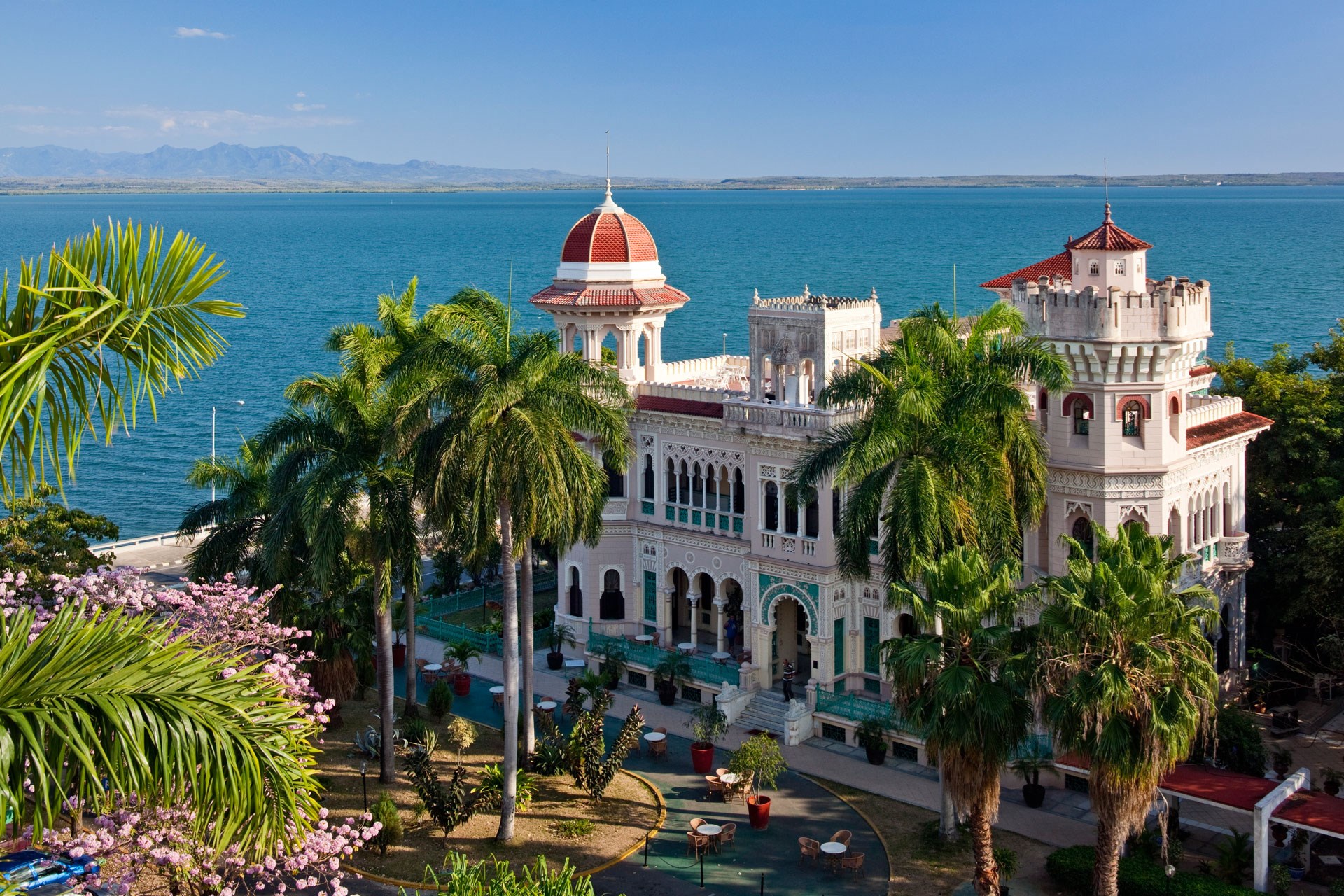 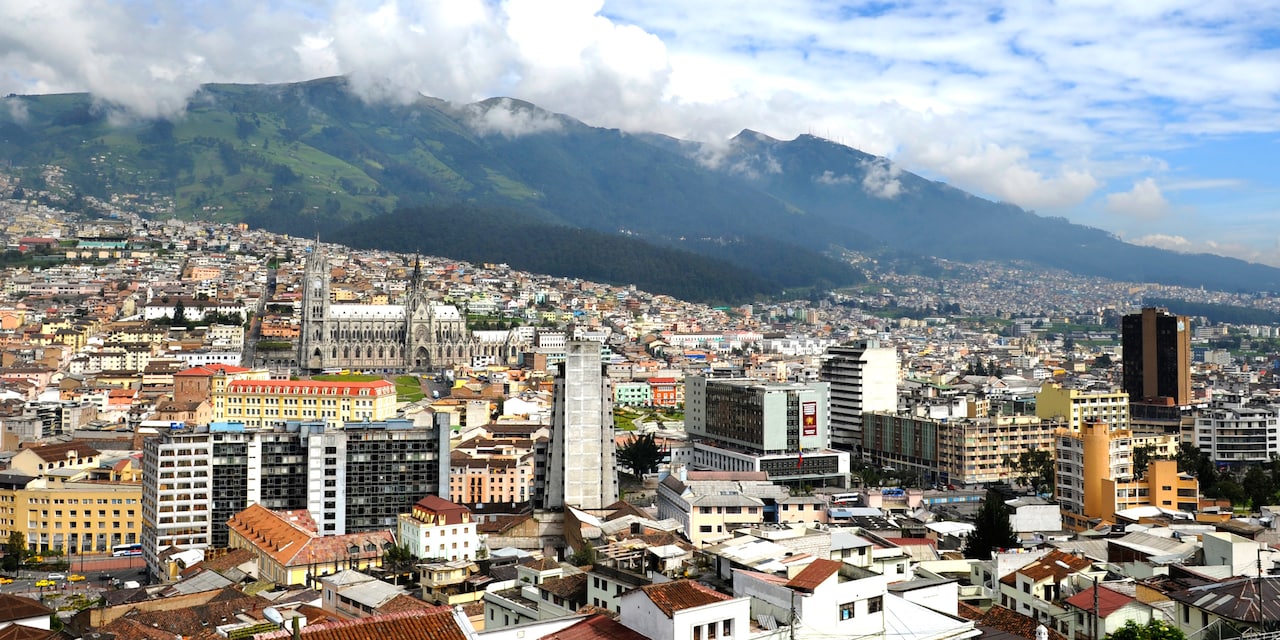 Food
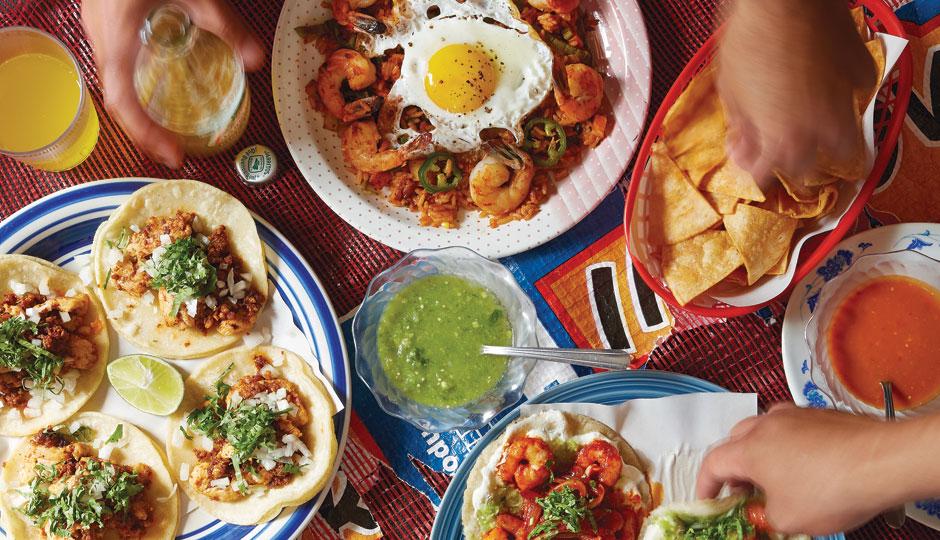 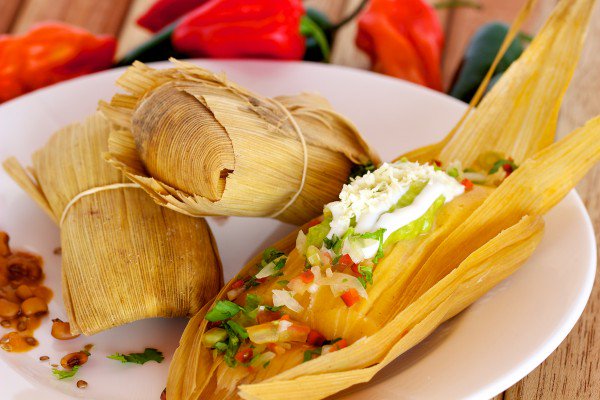 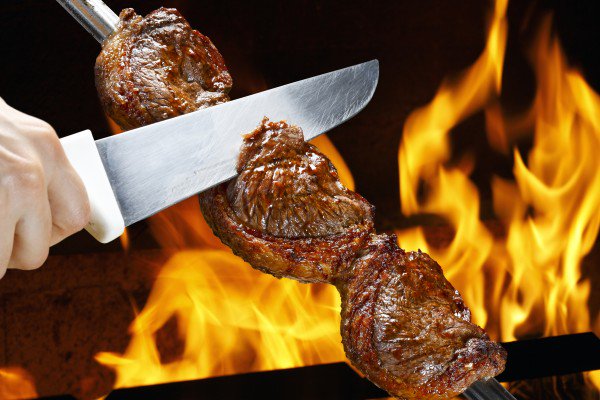 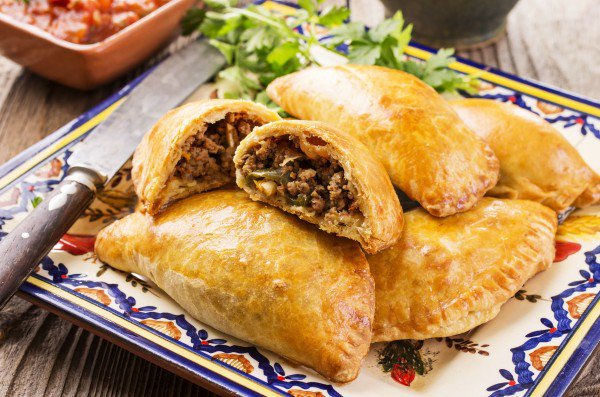 Churrasco
Tamales
Empanada
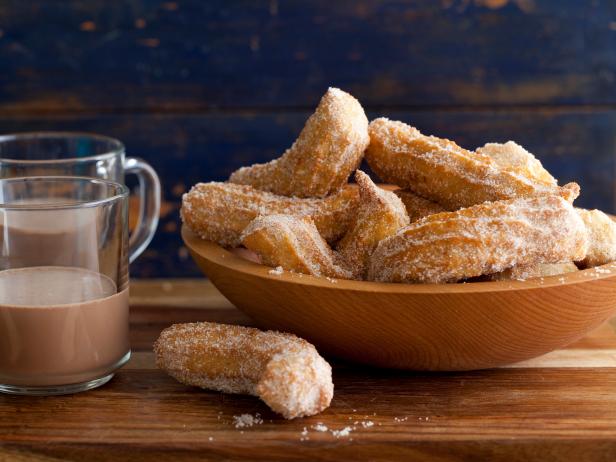 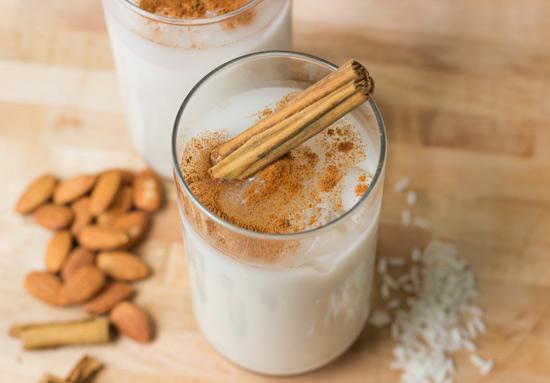 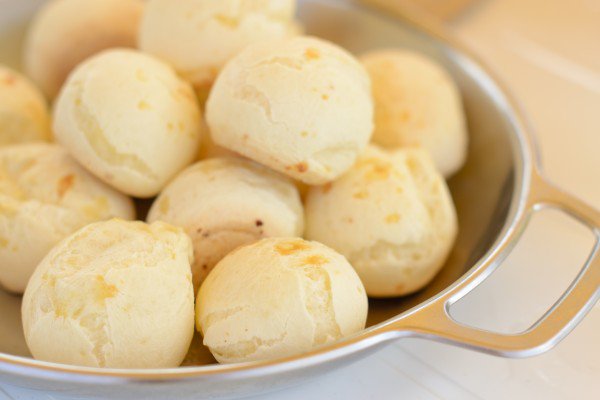 Chipa
Churro
Horchata
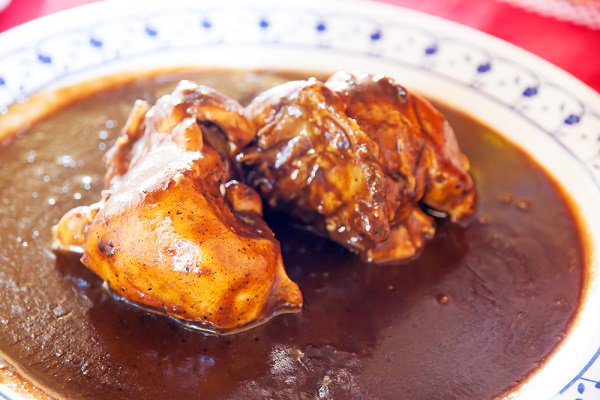 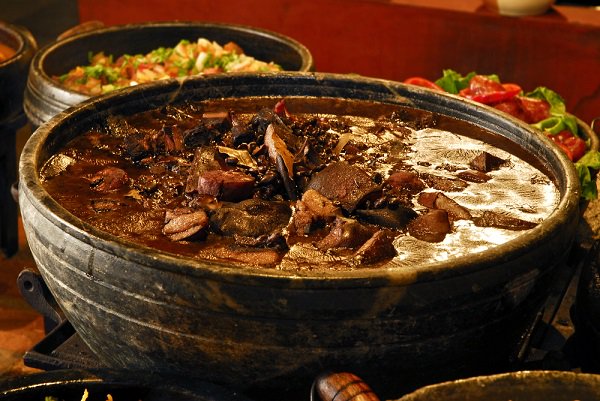 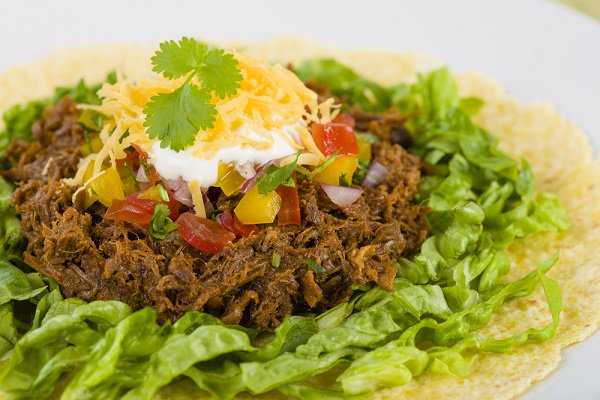 Ropa Vieja (Cuba)
Feijoada (Brazil)
Mole Poblano (Mexico)
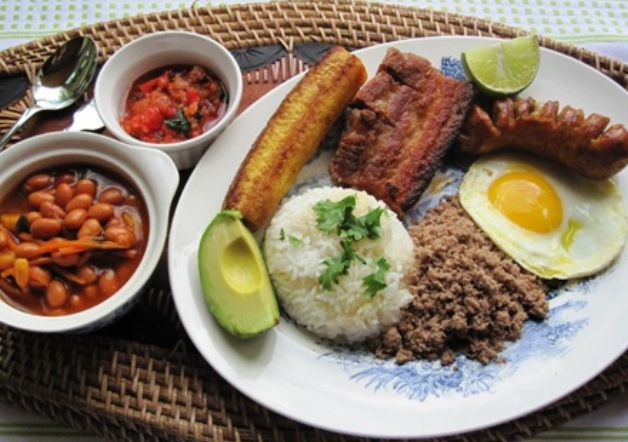 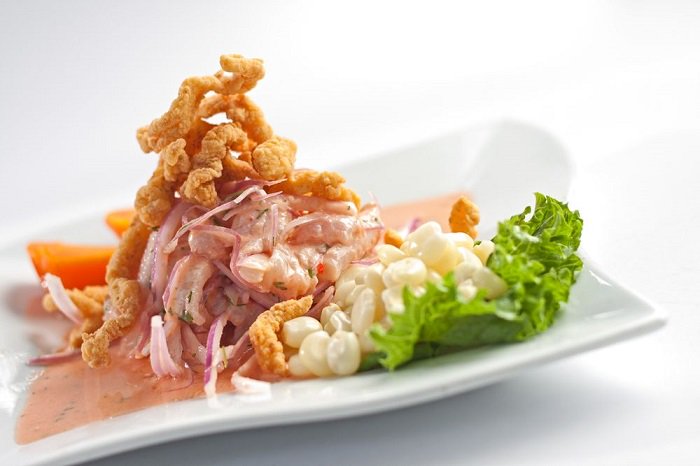 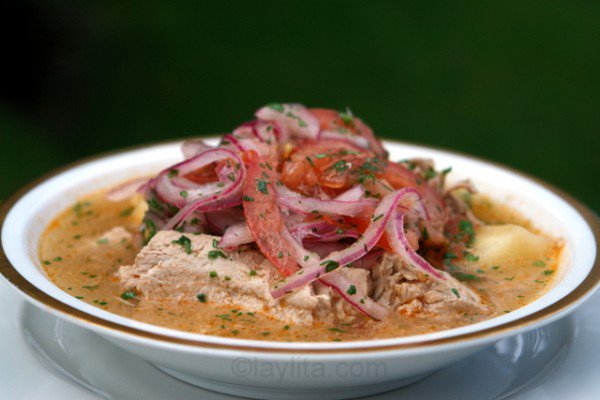 Bandeja Paisa 
(Colombia)
Encebollado (Ecuador)
Ceviche (Peru)
Dancing
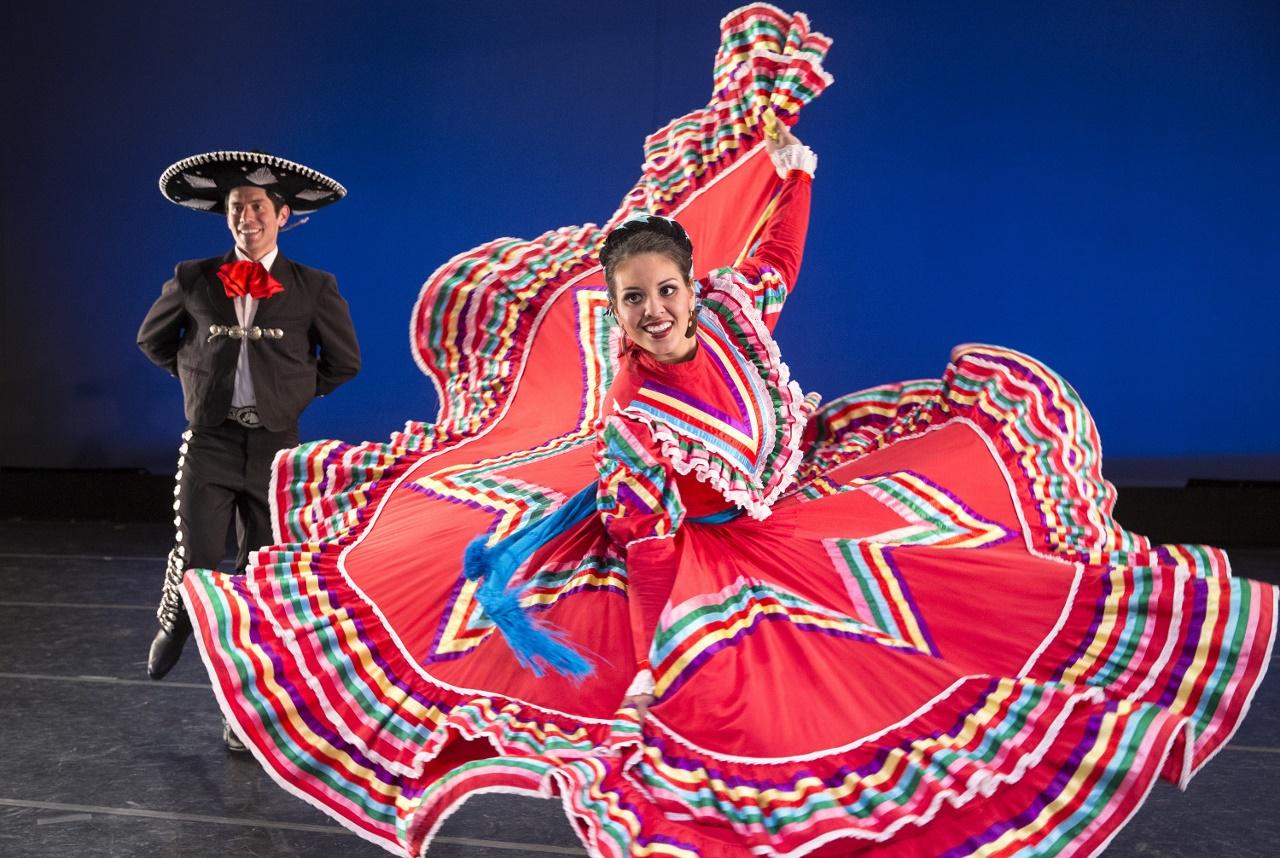 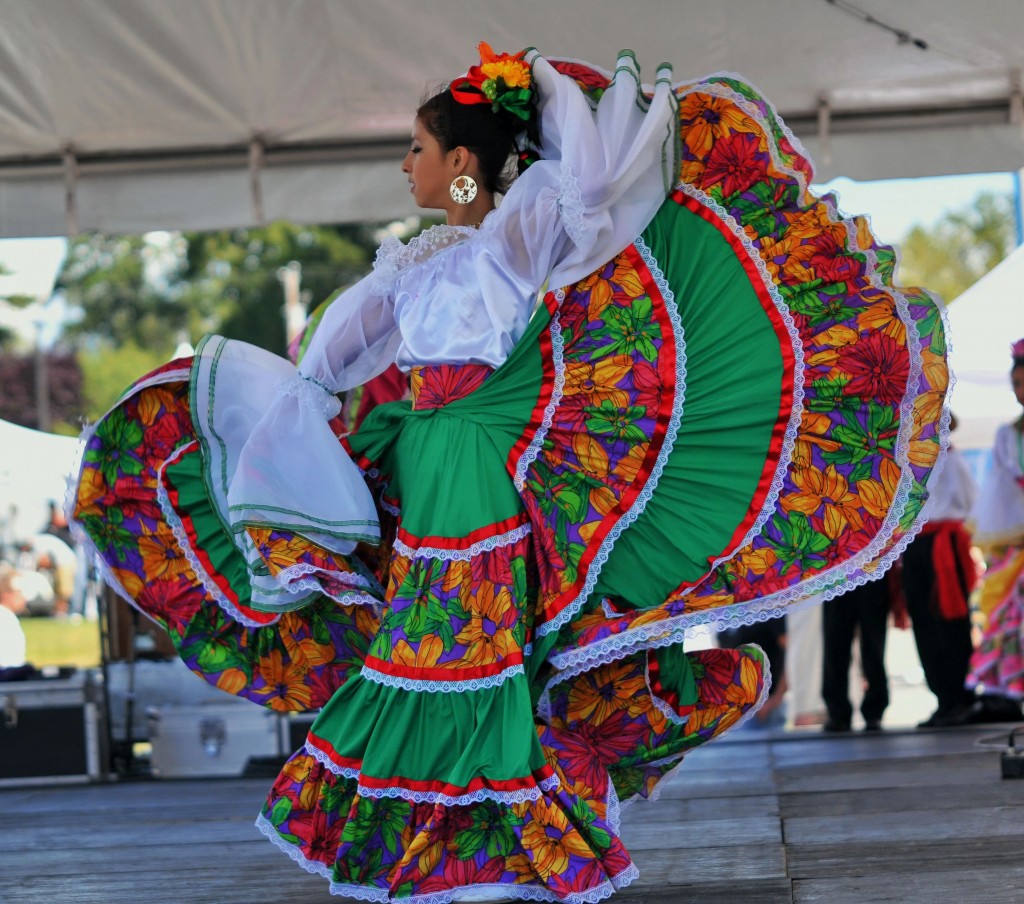 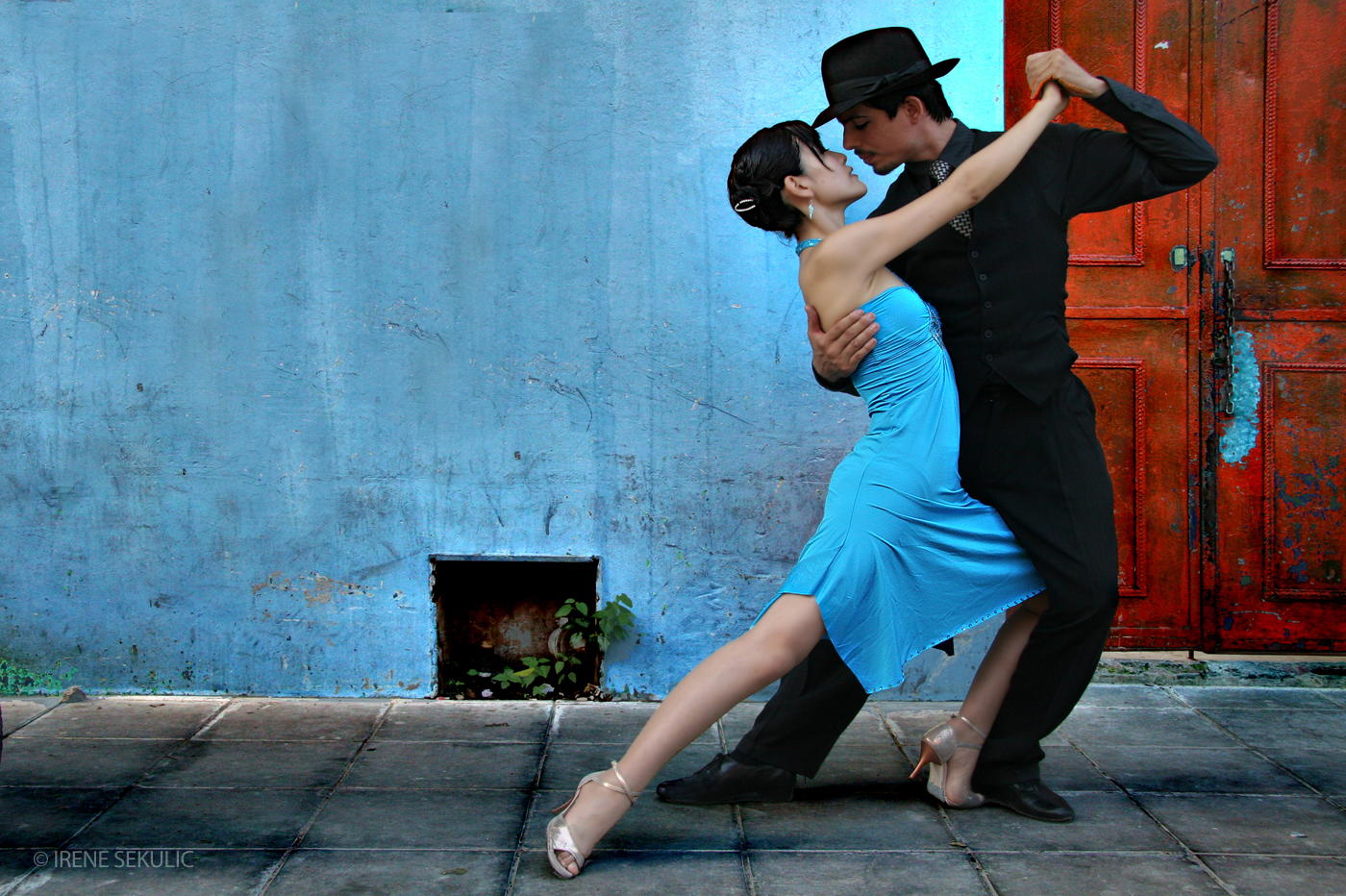 Ballet Folklorico
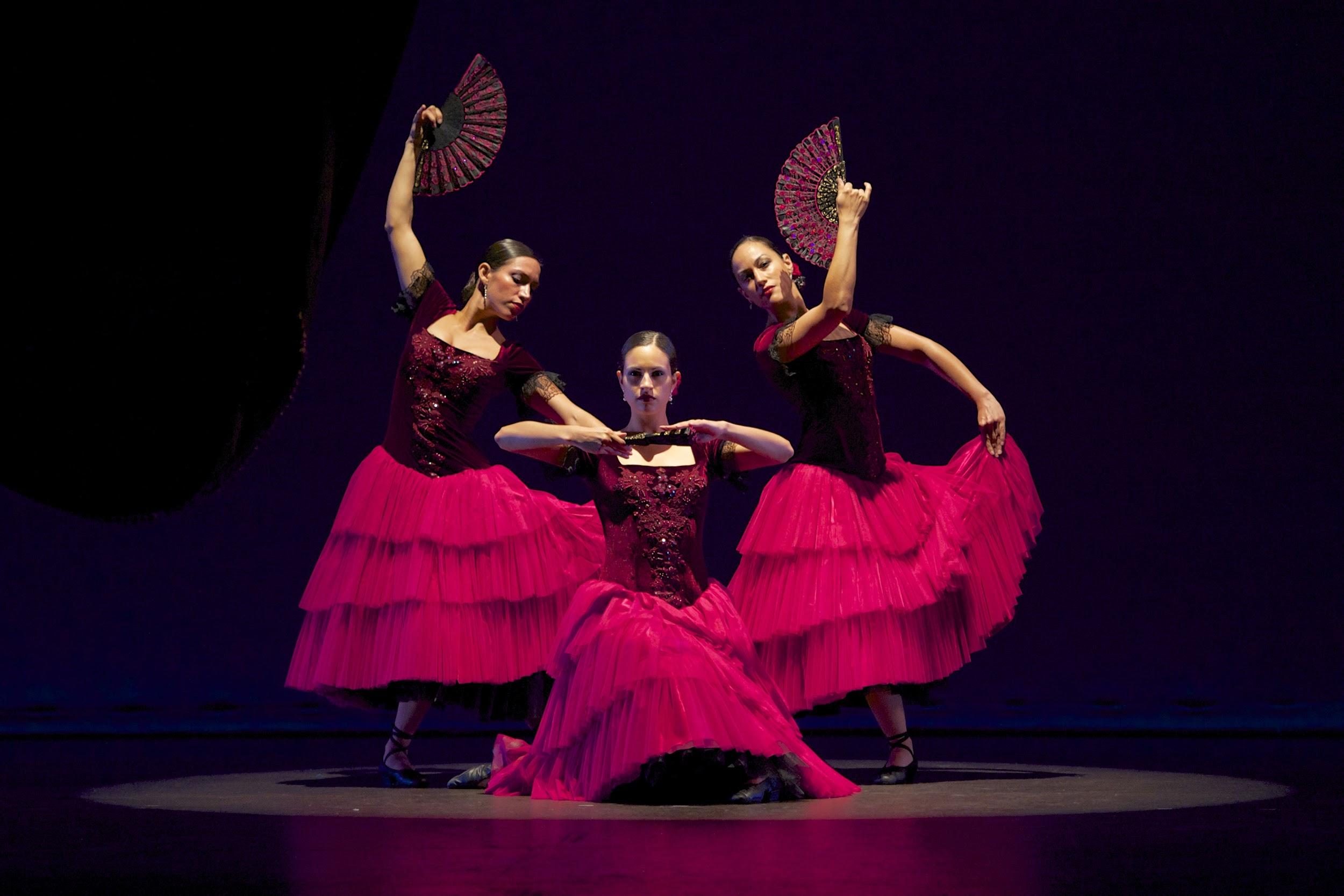 Tango
Flamenco
Music
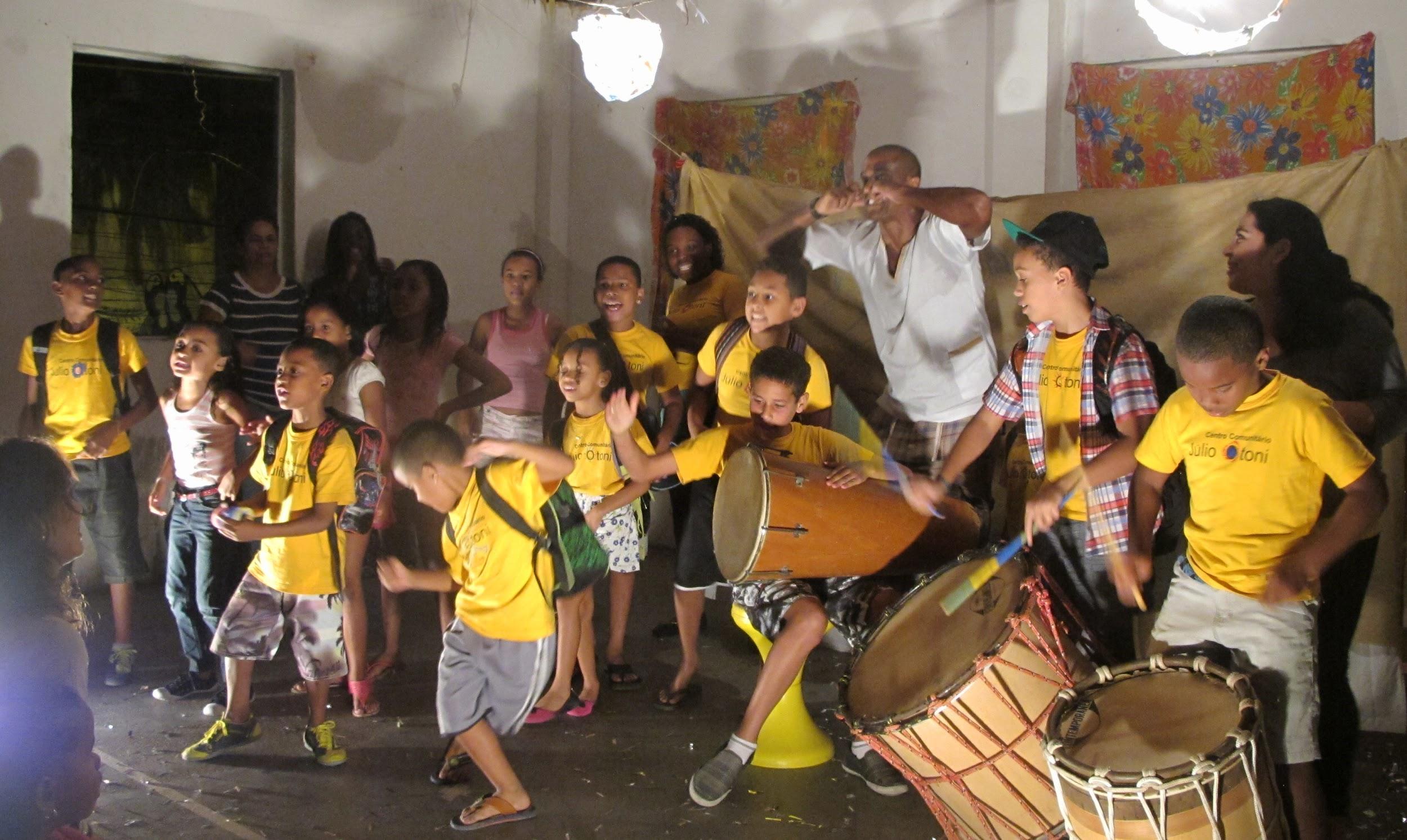 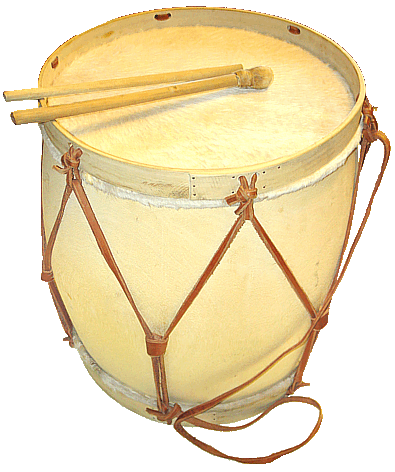 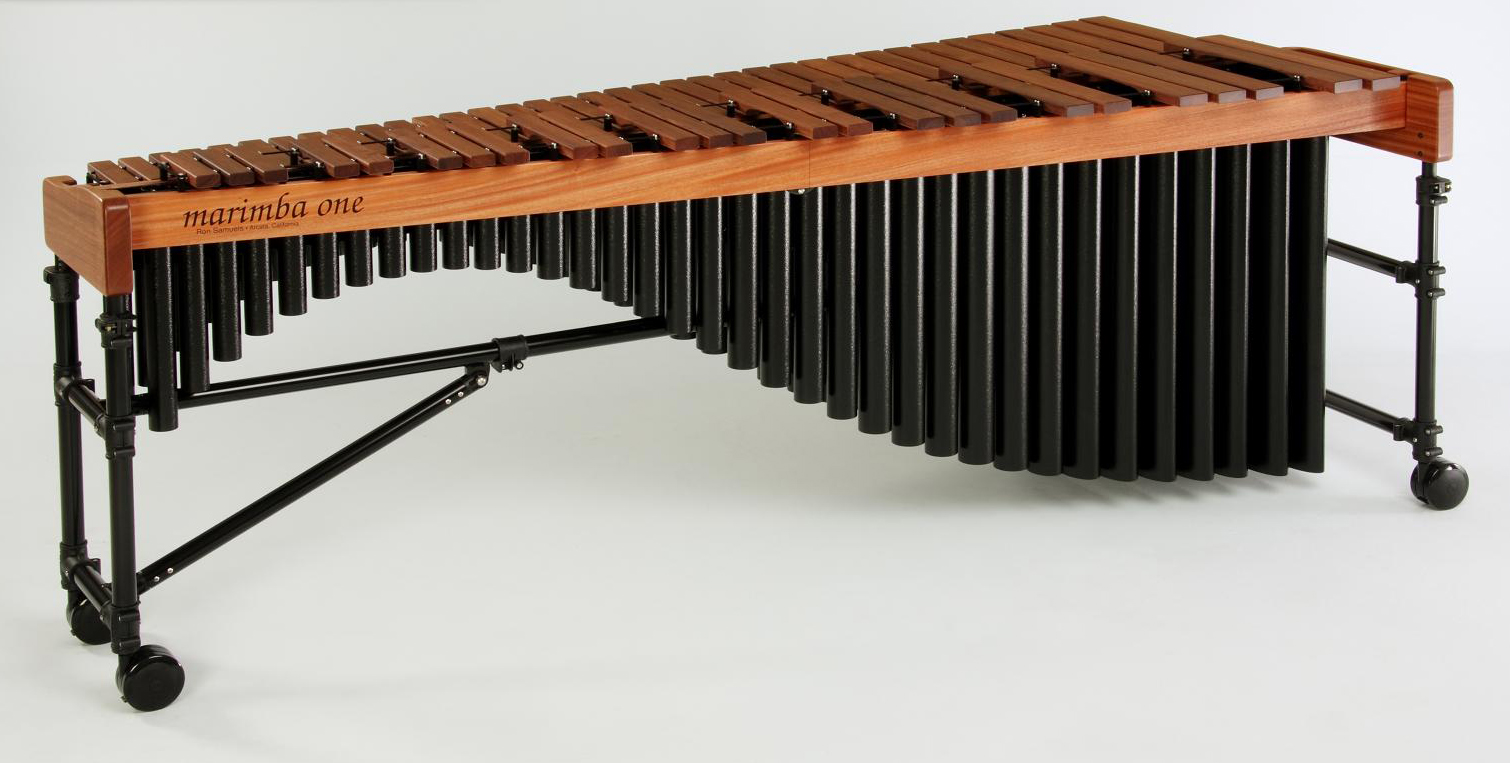 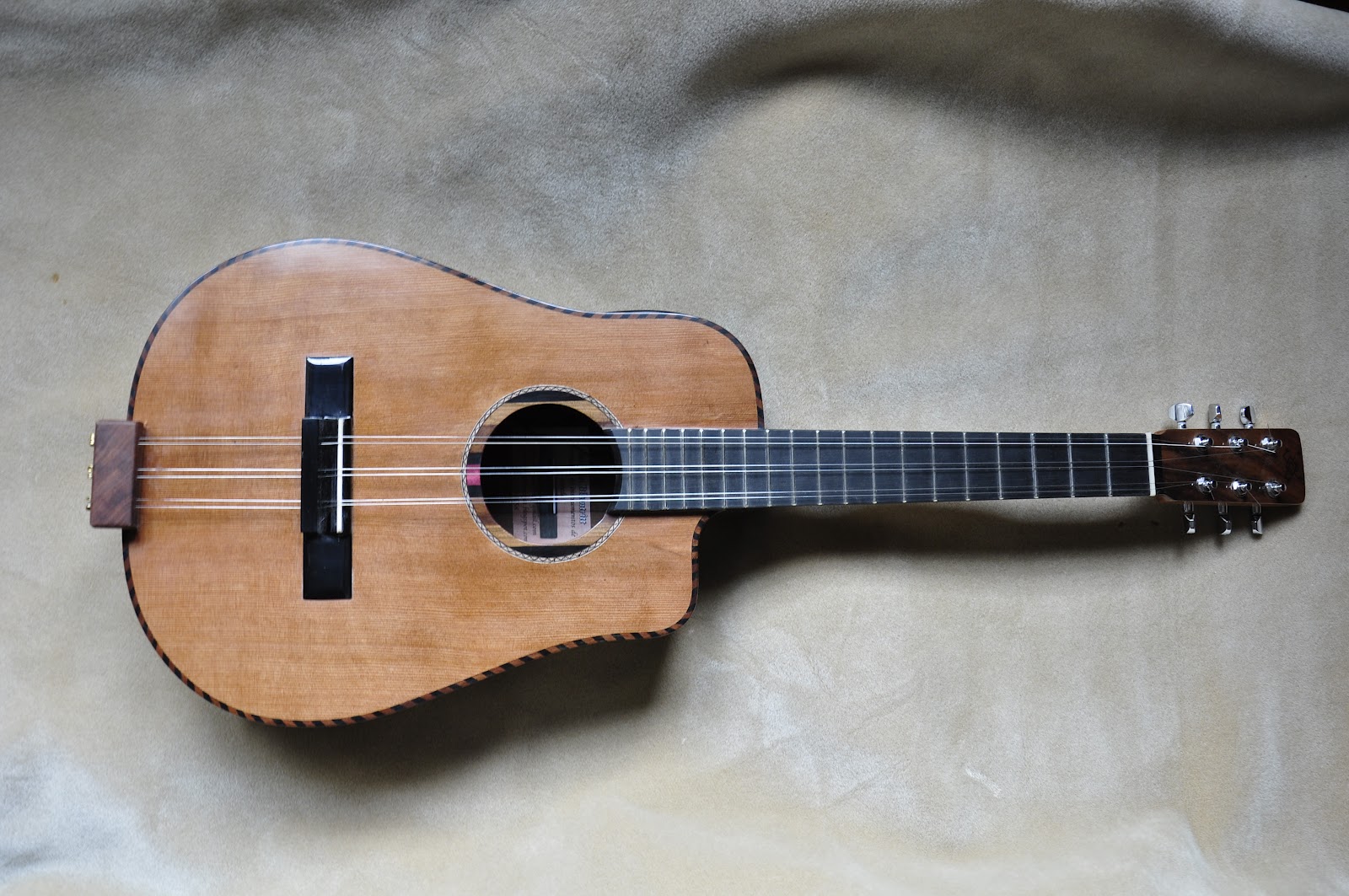 El tres
La marimba
El bombo leguero
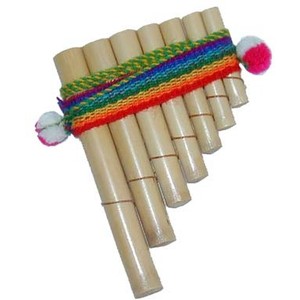 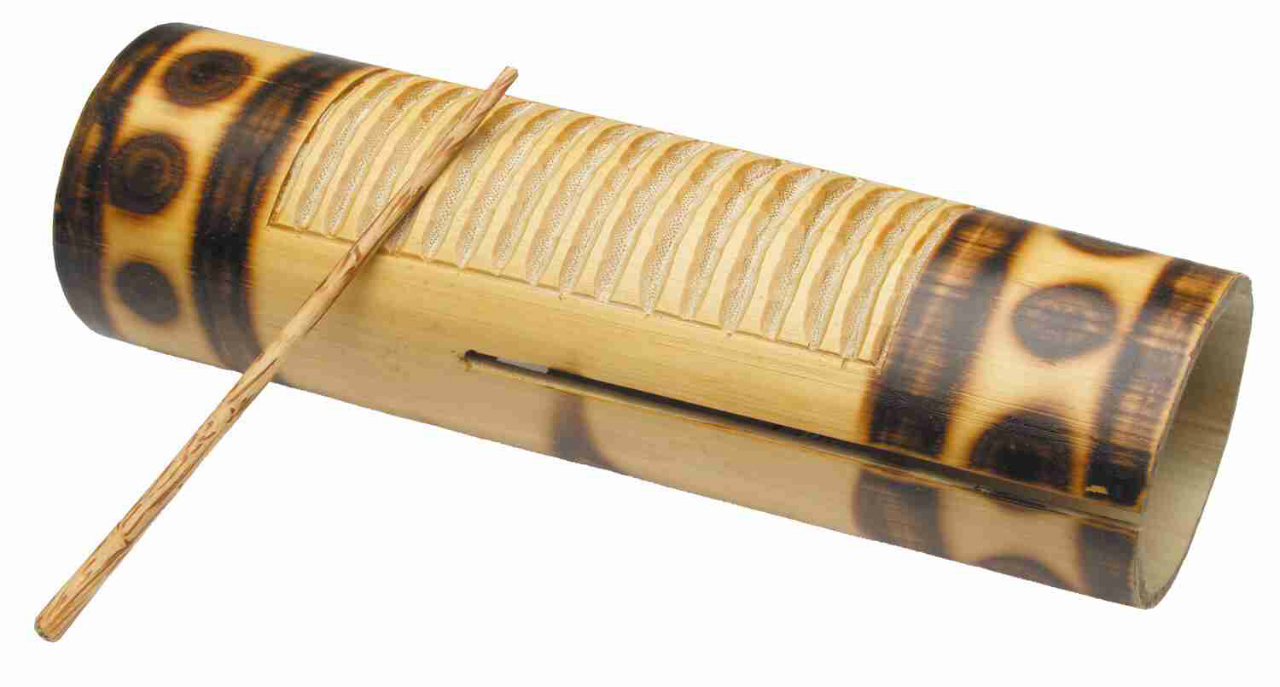 El reco reco
La antara
Customs & Traditions
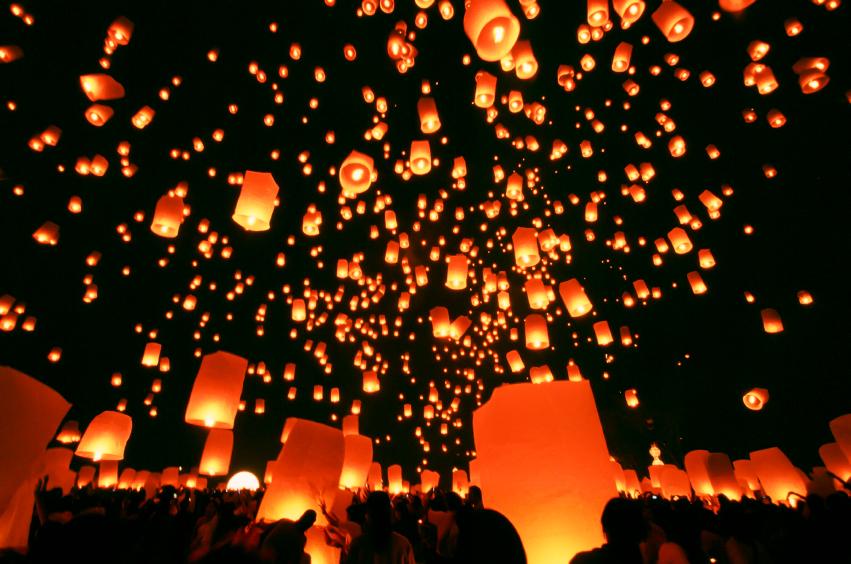 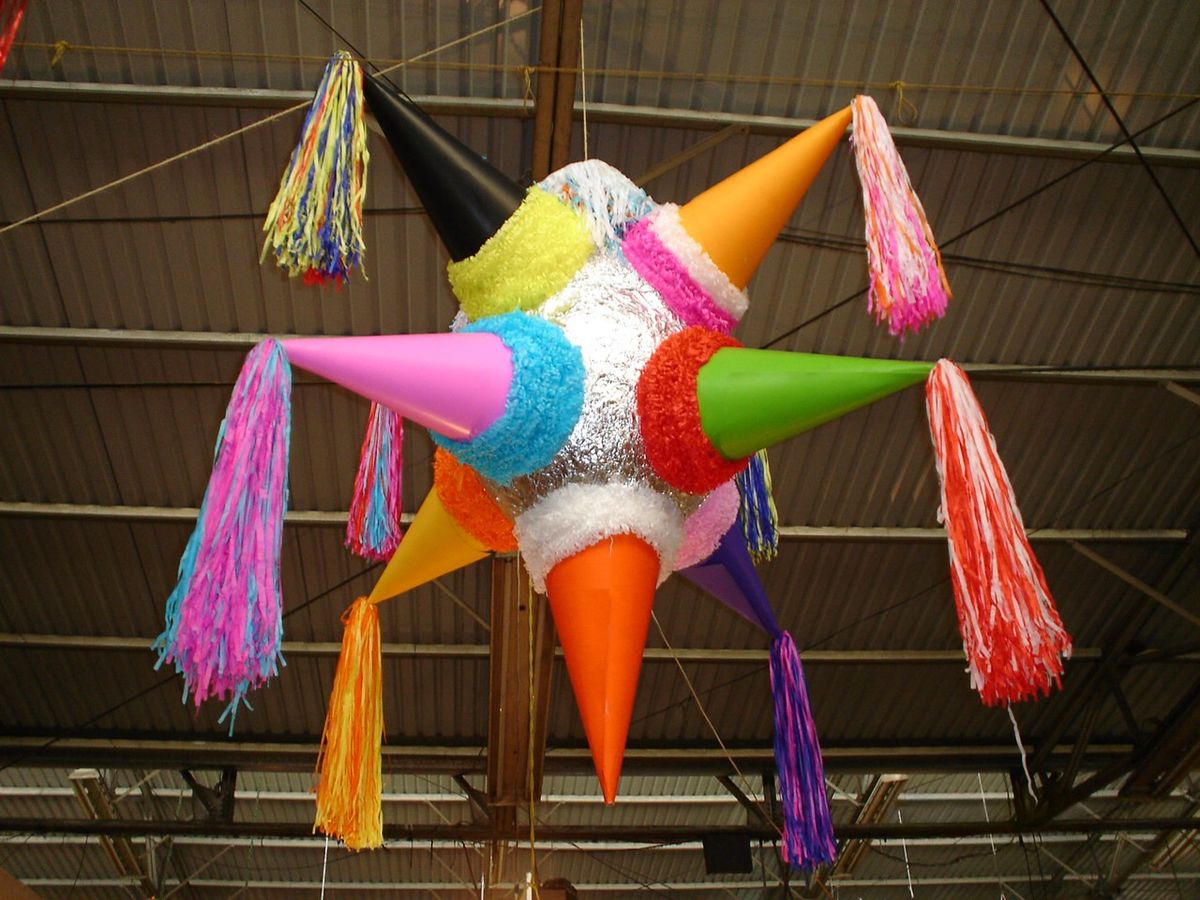 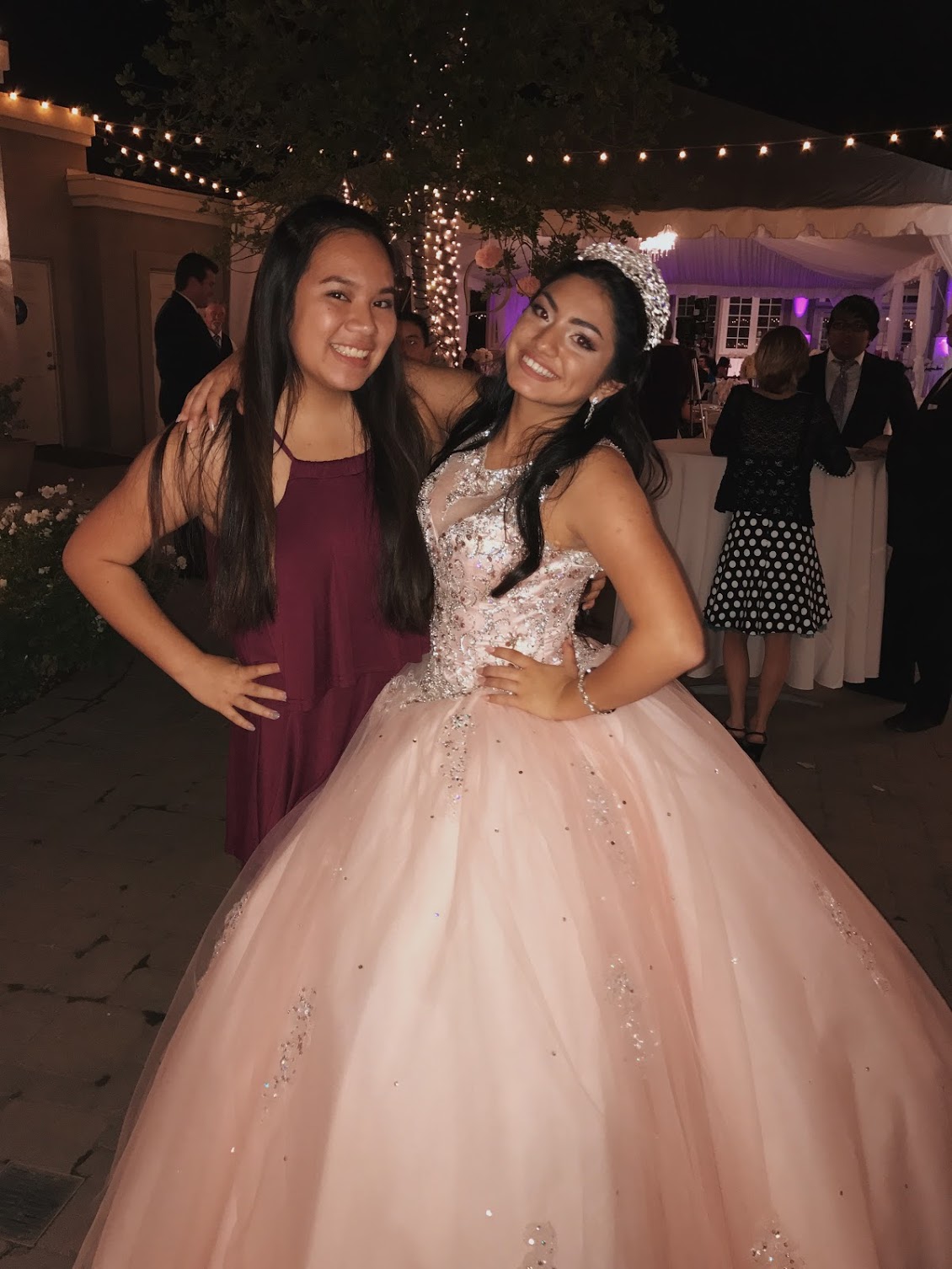 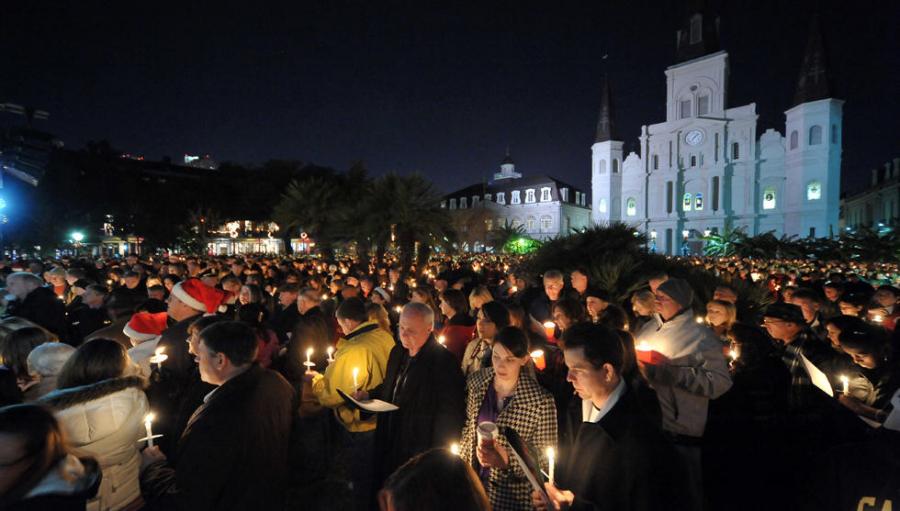 Pinata
Quinceanera
Las posadas
Los villancicos de navidad
La cena de Nochebuena
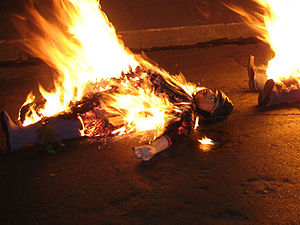 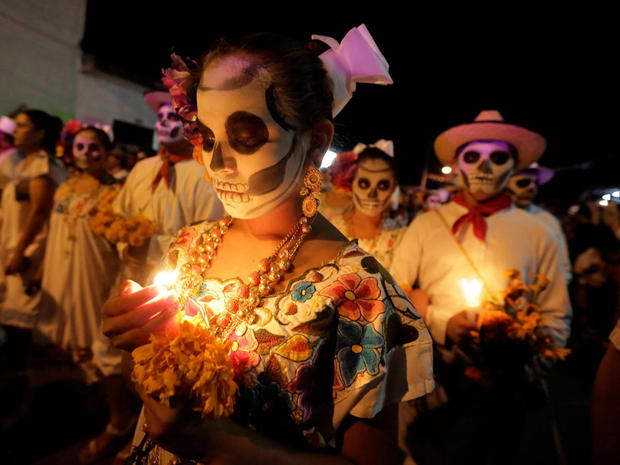 Dia de los Muertos
Año Viejo
Language
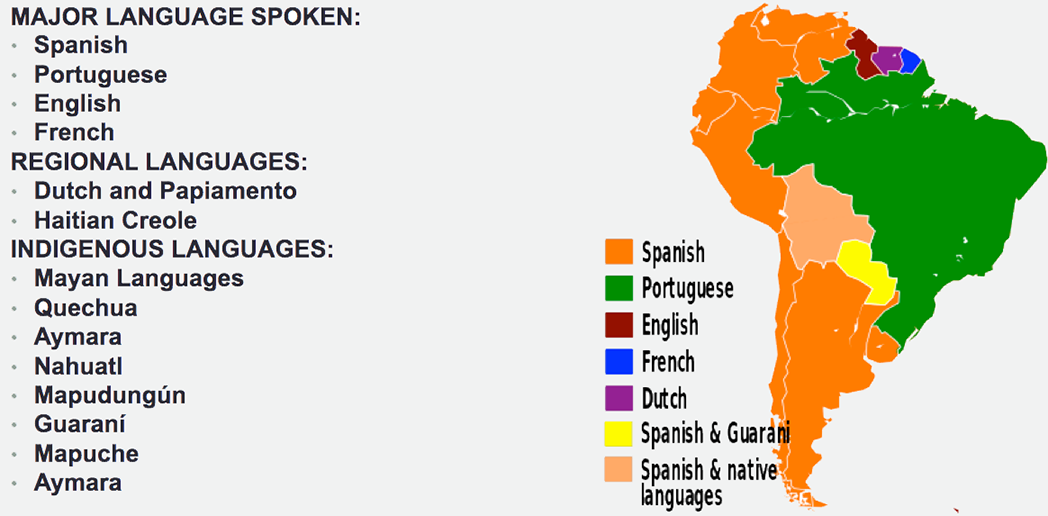 Bibliography
"Cultural Differences in Spanish-Speaking Countries in Latin America." Translation Excellence. N.p., 01 July 2014. Web. 04 June 2017. 
Hanson, Rachel. "History of Latin Dance." LoveToKnow. LoveToKnow Corp, n.d. Web. 04 June 2017. 
"Hispanic Traditions." Latino Traditions - Hispanic Christmas Traditions. N.p., n.d. Web. 04 June 2017. 
Kittleson, Roger A., and David Bushnell. "History of Latin America." Encyclopædia Britannica. Encyclopædia Britannica, Inc., n.d. Web. 04 June 2017. 
"Latin American Culture." Learn Spanish. N.p., n.d. Web. 04 June 2017. 
“Latin American Language Facts." The Language Factory. N.p., 19 Mar. 2015. Web. 04 June 2017.
"Latin American Spanish Dialects and Spanish Translations." Trusted Translations, Inc. N.p., n.d. Web. 04 June 2017. 
Manos, DTI - Dos. "LATINAMERICA HISTORY." Dutch. N.p., n.d. Web. 04 June 2017. 
Proctor, Maile. "Maile Proctor." TakeLessons Blog. Maile Proctor Https://tl-cdn.s3.amazonaws.com/images/logoTagline.svg, 07 Jan. 2016. Web. 04 June 2017. 
Quintana, Carlos. "Learn About the History of the Different Genres of Latin Music." ThoughtCo. N.p., n.d. Web. 04 June 2017. 
Ramirez, Tanisha Love. "12 Latino Holiday Festivities And Traditions That Prove Latinos Know How To Celebrate." The Huffington Post. TheHuffingtonPost.com, 15 Dec. 2016. Web. 04 June 2017. 
"Top Dishes in Latin American Cuisine." Top Universities. N.p., 29 Sept. 2016. Web. 04 June 2017.